Fig. 14. A synoptic geography of early agricultural developments and precursors in Africa. Shown are the modern ...
Ann Bot, Volume 100, Issue 5, October 2007, Pages 903–924, https://doi.org/10.1093/aob/mcm048
The content of this slide may be subject to copyright: please see the slide notes for details.
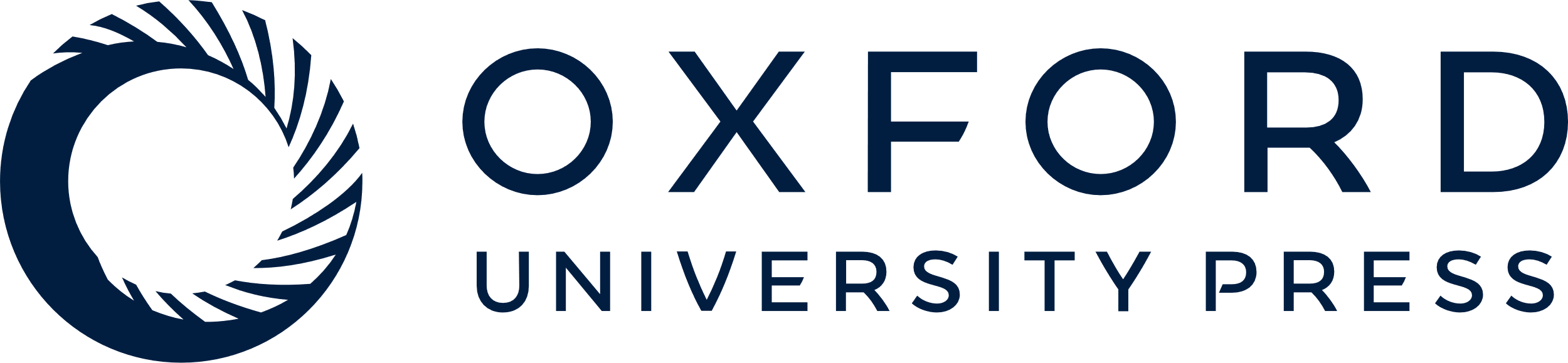 [Speaker Notes: Fig. 14. A synoptic geography of early agricultural developments and precursors in Africa. Shown are the modern distributions of wild Sorghum bicolor and Pennisetum glaucum with genetic connections to the domesticates (after Harlan, 1971; Tostian, 1992). The previously wetter conditions imply a northward shift in the Sahara–Sahel transition (see Gasse, 2000; Marshall and Hildebrand, 2002). Early Holocene ceramic-using forager sites based on Jesse (2003), and mid-Holocene pastoral sites based on Jousse (2004). Early evidence for wild sorghum gathering is indicated (based on Stemler, 1990; Barakat and Fahmy, 1999; Wasylikowa and Dahlberg, 1999). The spread of Near Eastern crops is indicated in the Nile Valley vis-à-vis the pre-ceramic Neolithic distribution in the Eastern Mediterranean. Sites with early pearl millet are numbered: 1, Dhar Tichitt sites (cited in D'Andrea and Casey, 2002); 2, Dhar Oualata sites (Amblard and Pernes, 1989); 3, Djiganyai (MacDonald et al., 2003); 4, Winde Koroji (MacDonald, 1996); 5, Karkarichinkat (cited in D'Andrea and Casey, 2002); 6, Ti-n-Akof (cited in D'Andrea and Casey, 2002); 7, Oursi (cited in D'Andrea and Casey, 2002); 8, Birimi (D'Andrea et al., 2001); 9, Ganjigana (Klee et al., 2004); 10, Kursakata (Zach and Klee, 2003). Historical sites with pearl millet metrical data: 11, Arondo (cited in Zach and Klee, 2003); 12, Jarma (Pelling, 2005); 13, Qasr Ibrim (Steele and Bunting, 1982).


Unless provided in the caption above, the following copyright applies to the content of this slide: © 2007 The Author(s)This is an Open Access article distributed under the terms of the Creative Commons Attribution Non-Commercial License (http://creativecommons.org/licenses/by-nc/2.0/uk/) which permits unrestricted non-commercial use, distribution, and reproduction in any medium, provided the original work is properly cited.]